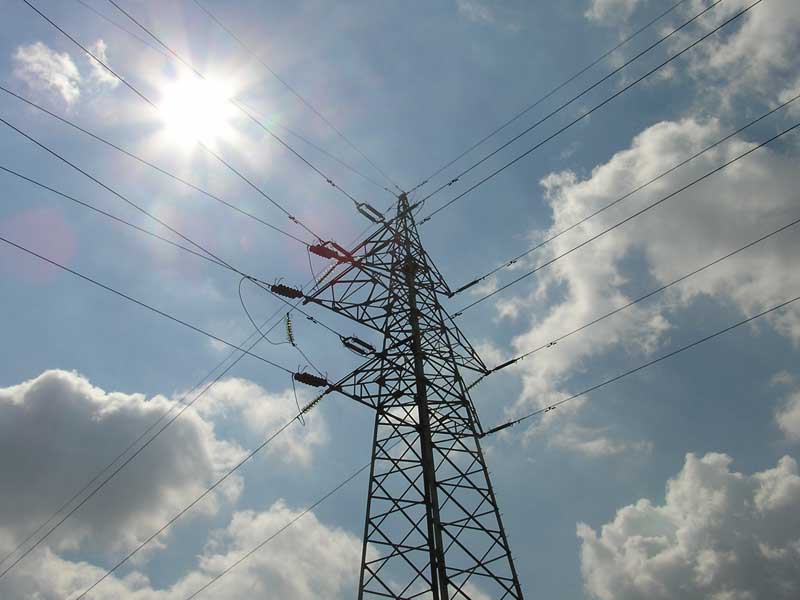 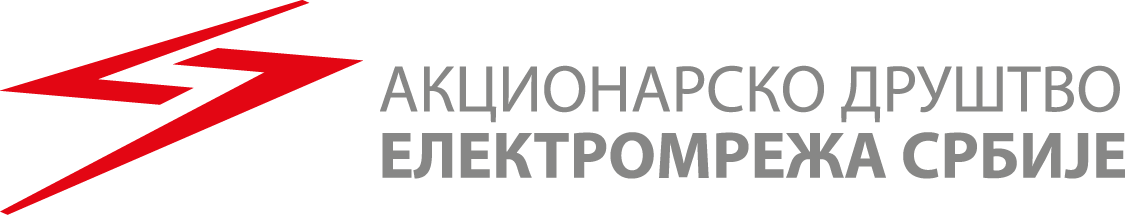 RAZVOJ TRŽIŠTA ELEKTRIČNE ENERGIJE U SRBIJI
- RETROSPEKTIVA I STRATEŠKI PRAVCI DALJEG RAZVOJA -
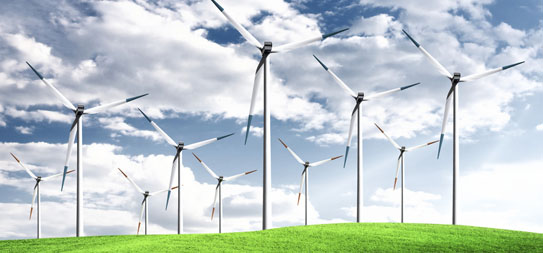 Marko Janković, dipl.ing
Direktor Direkcije za tržište električne energije
Umesto uvoda
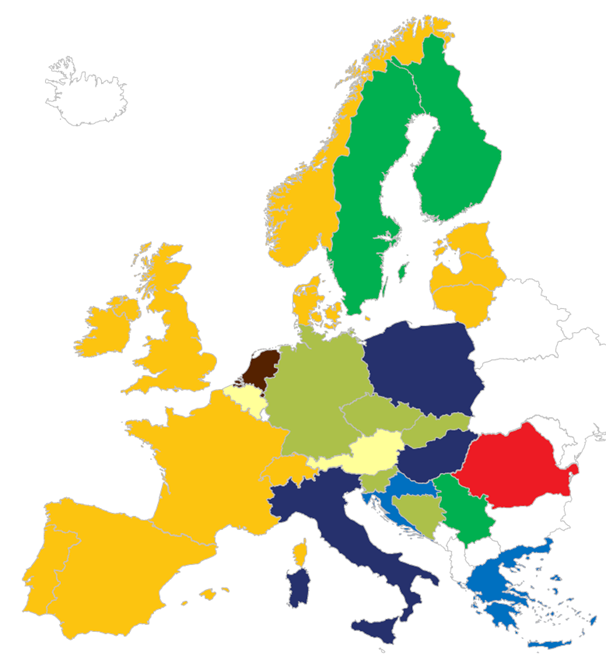 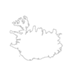 Razvoj prenosne mreže - Projekat transbalkansnog koridora
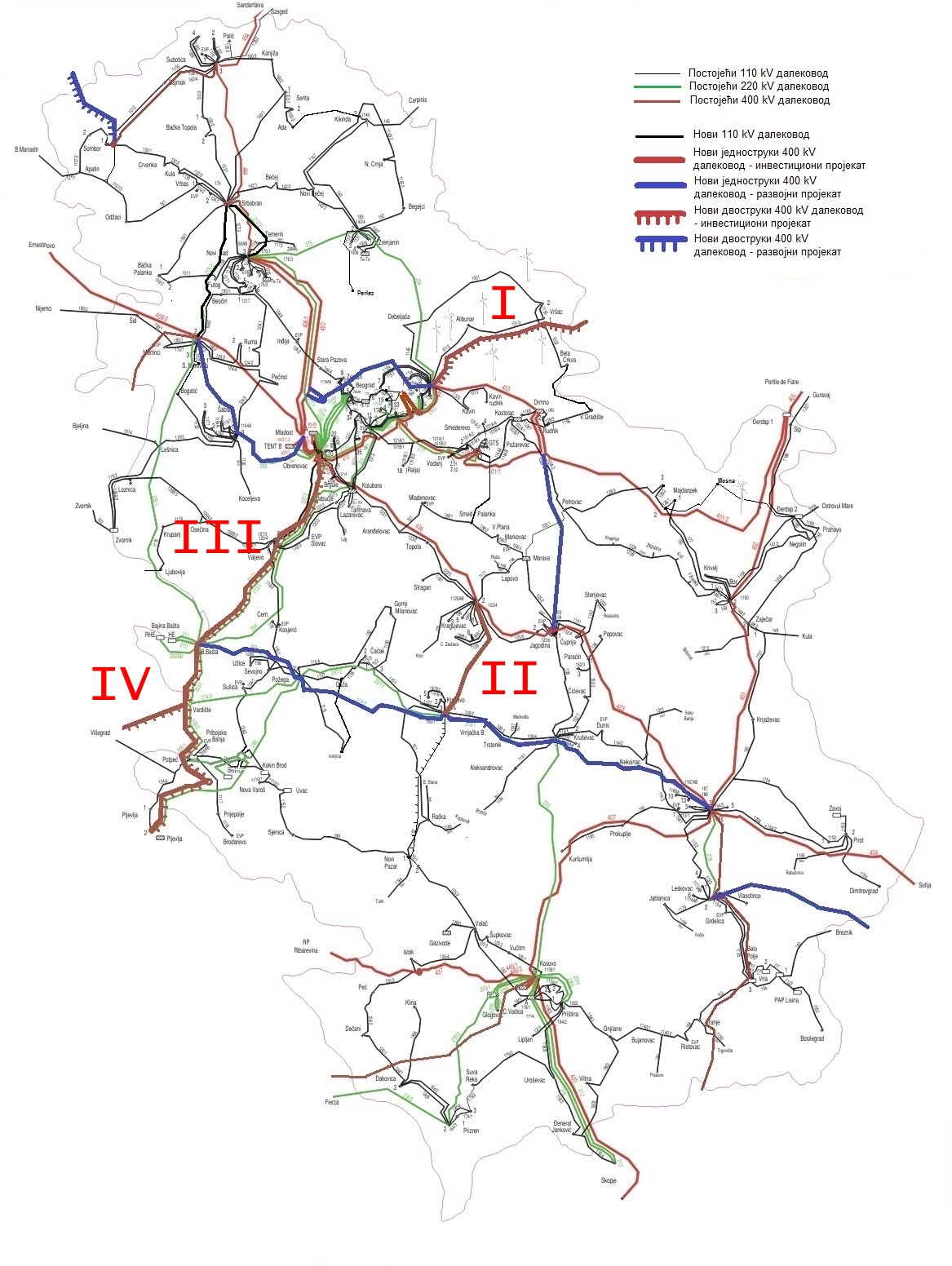 Prva faza razvoja prenosne mreže (do 2023):
I – dupli 400 kV Pancevo 2 - Resita (Romania),
II - 400 kV vod Kragujevac 2 – Kraljevo 3
III – dizanje naponskog nivoa na 400 kV u predelu zapadne Srbije
IV - dupli 400 kV (Bajina Basta (Srbija) - Visegrad (BiH) - Pljevlja (Crna Gora).
Tržište električne energije u Srbiji - retrospektiva
Tržište električne energije u Srbiji - retrospektiva
Tržište električne energije u Srbiji - retrospektiva
Deregulacija i centralizacija energetskog sektora
Pokretači daljeg razvoja tržišta električne energije u Srbiji
Obaveze po osnovu ZoE i Ugovora o osnivanju EZ
Ključne aktivnosti po osnovu primene EU Uredbi
Ključne aktivnosti po osnovu najbolje EU prakse
Market Coupling - Spajanje dan-unapred tržišta el.en.
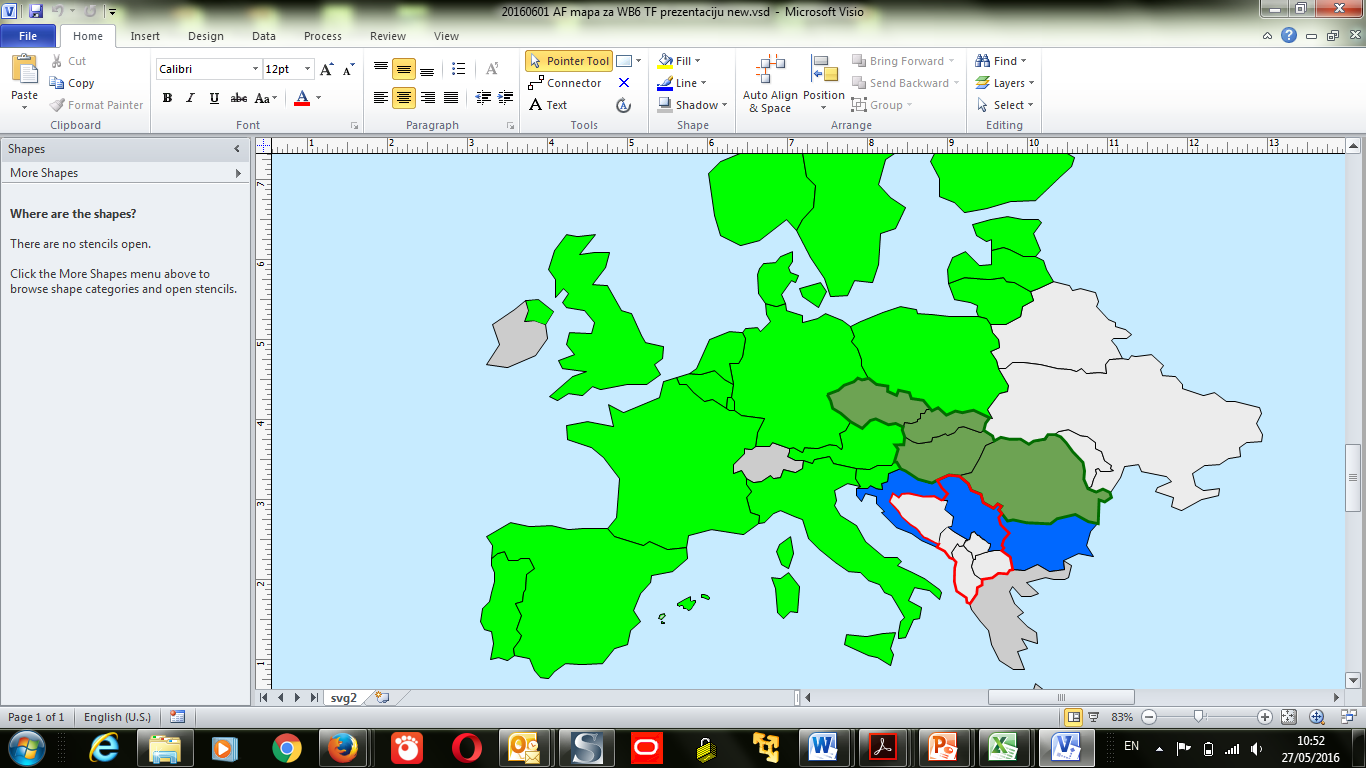 Nove berze
4MMC
MRC (PCR)
Non coupled
WB6
Ponuda koja mora biti
aktivirana (poziv za aktivaciju)
Ponuda
XBkapacitet
Zadovoljene potrebe
debalansa
Potražnja
Single Balancing Platform – jedinstvena EU platforma za balansiranje
Koncept evropskog balansnog tržišta = koncept Single Balancing Platform
Zajednička platfoma za svaki od balansnih procesa (FCR, IN, aFRR, mFRR i RR)
Jedinstvena pravila, standardni produkt
TSO-TSO model
TSO 1
…
EUplatforma
EUplatform
EUplatform
TSO N
BSPs
TSO 1
BSPs
…
TSO upravljačka struktura
BSPs
TSO N
BSPs
Iskorišćeni prekogranični kapaciteti
Activation optimization function
TSO-TSO settlement
ATC function
Tbd.
Finansijsko poravnanje
Sve gotovo do 2025 ?!?
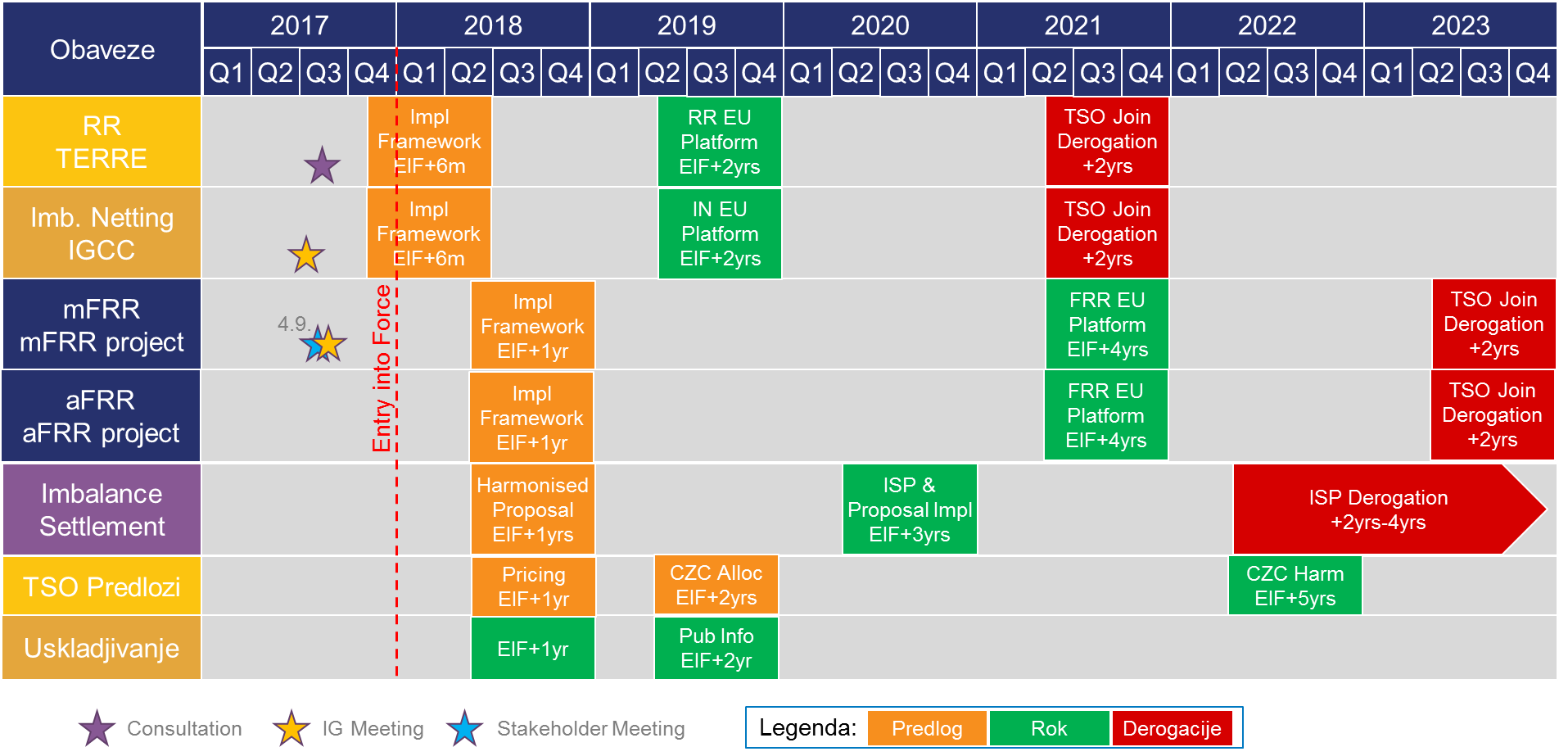 ... nastaviće se ... winter is coming ...
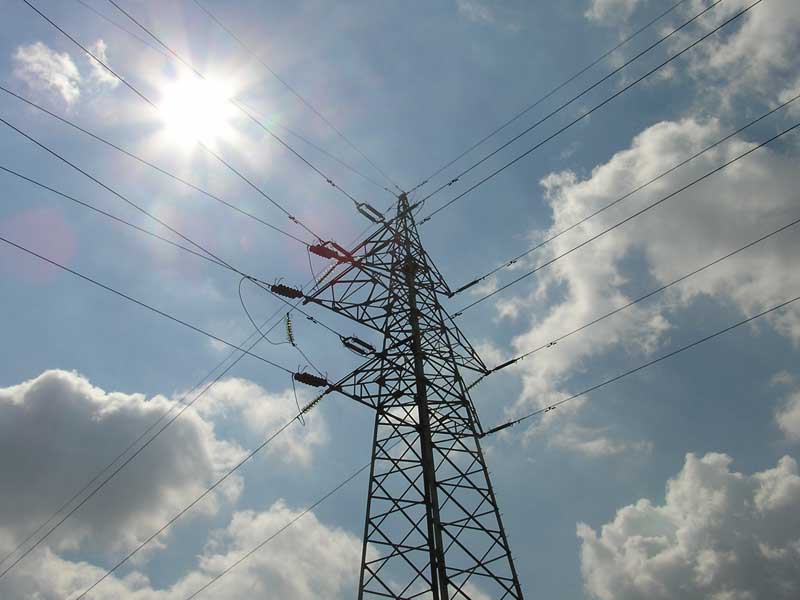 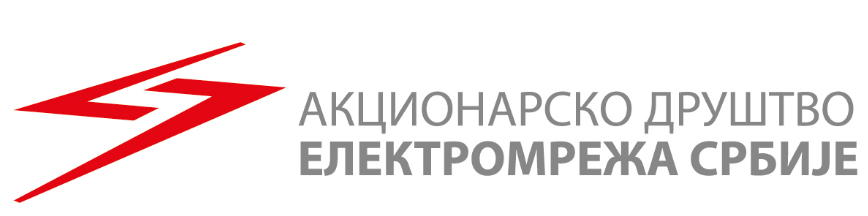 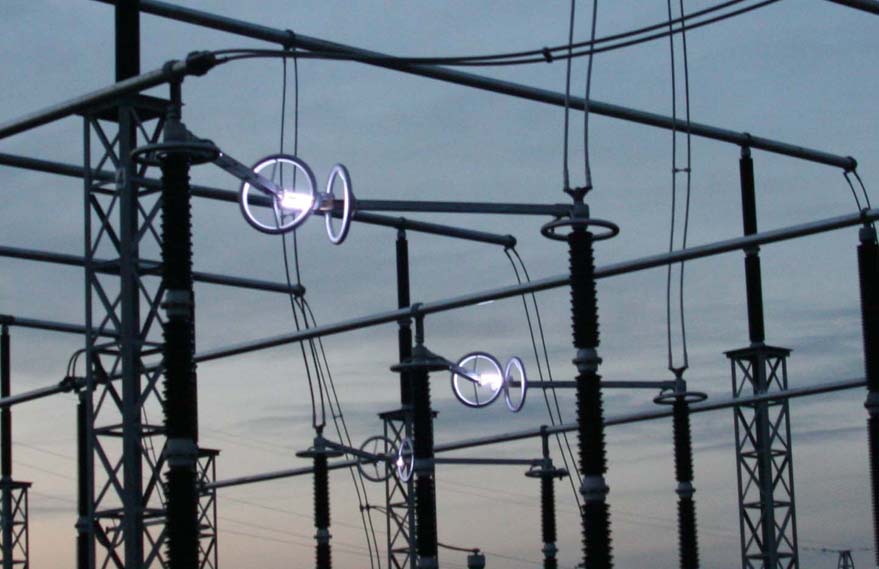 http://www.ems.rs